"Türkiye'de İtfaiye Hizmetlerinin Merkezileştirilmesi Tartışmaları ve Kurumsal Reorganizasyonun Değerlendirilmesi"
Lec.Osman Furkan ERGÜN
ANKARA UNIVESITY
First Aid and Emergency Programme
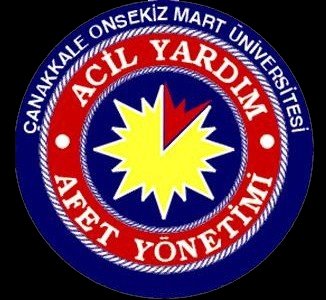 Neden İtfaiye?
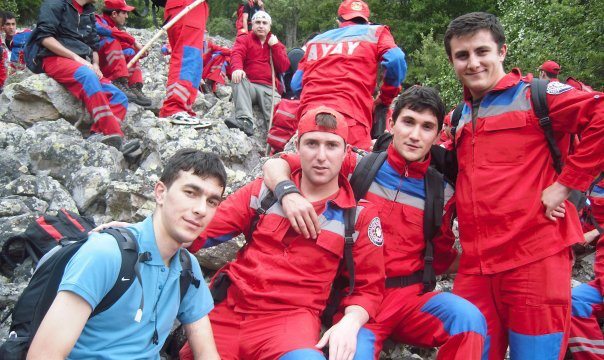 ABD İtfaiye İstatistikleri:
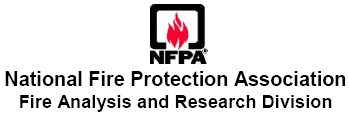 ABD de 2010 yılında 1.331.500 itfai olay bildirildi.
Bu olaylarda 3120 sivil öldü 17.720 sivil yaralandı
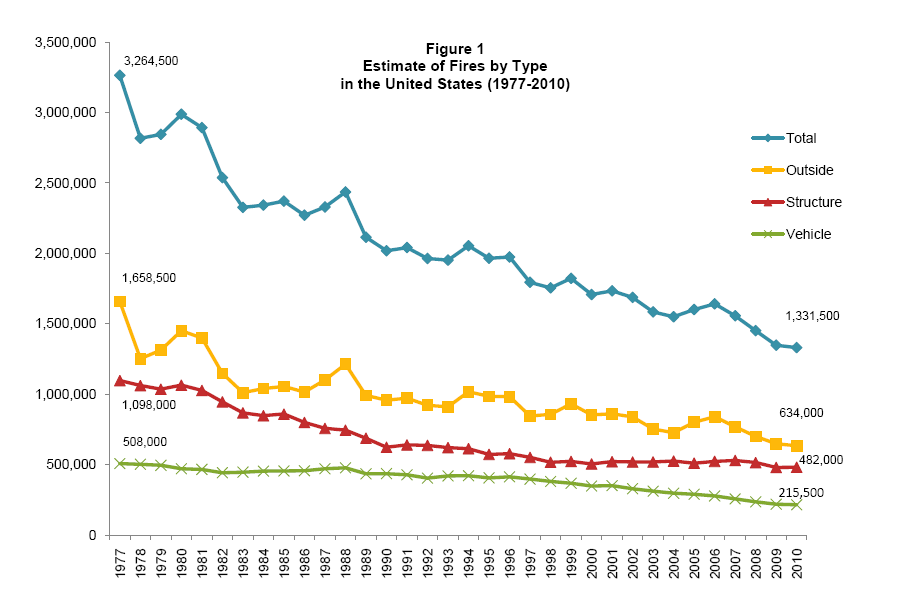 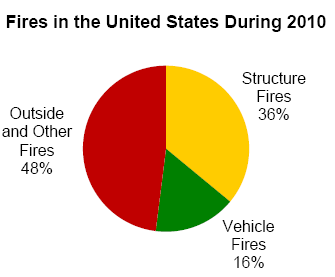 Türkiye’de durum:

İstanbul’da 2013 yılında 97.113 vakaya müdahale edildi.
Ankara da 18.961 vakaya müdahale edildi.

Ölü ve yaralı sayıları ile ilgili net bir bilgi yok.
Gölcük depreminde resmi raporlara göre, 17.480 ölüm, 23.781 yaralı oldu.

Van depreminde 604 ölü, 4152 yaralı
Sizce  Türkiye’de 1 yılda Gerçekleşen Trafik Kazalarında ki Ölü ve Yaralı Sayısı Kaçtır?
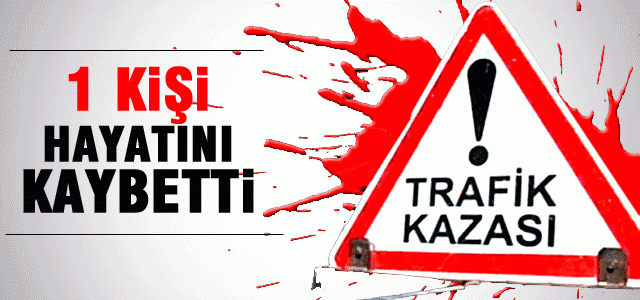 Sadece 2014 yılında
Türkiye’de 168.512 adet ölümlü yaralanmalı trafik kazası meydana geldi

   Bu kazalarda 3.524 kişi hayatını kaybederken 285.059 kişi yaralandı.
SONUÇTA
Her birkaç yılda bir Gölcük Depremini, 
yılda birkaç kez ise Van depremini yaşıyoruz!

İtfaiye
 olayların tam ortasında ve 
müdahalenin kalbinde yer alıyor.
Türkiye’de İtfaiye teşkilatları Belediye bünyesindedir ve ikiye ayrılmaktadır.
Büyük illerde tüm ilden sorumlu İtfaiye Daire Başkanlıkları

    Küçük İllerde sadece merkezden sorumlu İtfaiye Müdürlükleri
 itfaiyelerin standardizasyon sorunu ve reorganizasyonu ile ilgili birçok sıkıntı bu durumdan kaynaklanmaktadır!
Türkiye’de Büyük Ve Küçük İtfaiye Örneklerinde Müdahale Biriminde Çalışan İtfaiyecilerin İş Kazası Geçirme Durumları, Çalışma Şartları Ve Meslek Memnuniyetleri
Kazaların Demografisi ve Epidemiyolojisi A.B.D.
Yüksek Lisans Tezi
Osman Furkan ERGÜN
2012
KBRN Müdahale Eğitimi Alma Durumu
Ankara bölgesinde katılımcıların %45.1’inin KBRN müdahale eğitimi aldığı saptanırken, 

Balıkesir bölgesindeki katılımcıların  %73.1’inin, 
Sivas bölgesindeki katılımcıların ise %80’inin KBRN müdahale eğitimi almadığı saptanmıştır.
Araç-gereç ve koruyucu ekipmanın yeterli kalitede bulma  durumu bölgelere göre analiz edildiğinde
Ankara bölgesindeki katılımcıların  %75.2 ‘si  yeterli kalitede bulmazken,

Balıkesir bölgesindeki katılımcıların %71.2’si, 
Sivas bölgesindeki katılımcıların ise %70’i araç-gereç ve koruyucu ekipmanı yeterli kalitede bulmaktadır.
Hizmet Binaları
İtfaiye binasını hizmet kalitesi ve iş verimi açısından en verimli olduğunu düşünen bölge Balıkesir bölgesi olarak saptanmıştır.
      Sivas bölgesinde bulanlarla bulmayanların yüzdeleri yakınken 
      Ankara bölgesinde yeterli bulanların yüzdesi %6.8, bulmayanların yüzdesi ise %72.2 olarak saptanmıştır.
İtfaiyecilerin çoğunluğu 
mesleki uygulamaların standardize edilmemiş olması ve görev tanımlarının netleştirilmemiş olmasından yakınmaktadır.
Tüm bu farklılıklar illerde ki itfaiye teşkilatlarının  müdahale kalitesinde farklılıklara yol açmaktadır. 

     Bundan itfaiyeciler de, o ilde yaşayan vatandaşlarda iyi veya kötü etkilenmektedirler.
Merkezileşme Diyoruz Ama Dünyada Durum Nasıl?
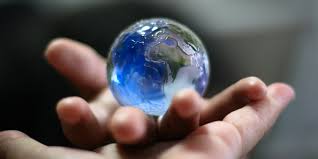 ABD deki İTFAİYECİ SAYILARI
2014 yılı verilerine göre:

ABD de 1.134.400 itfaiyeci var.

Bunların 346.150 (% 31) kadrolu,   788.250 (% 71) gönüllü itfaiyecilerden oluşmaktadır.
Merkezi bir itfaiye teşkilatına bağlı
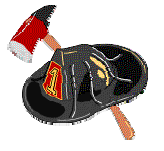 ALMANYA:
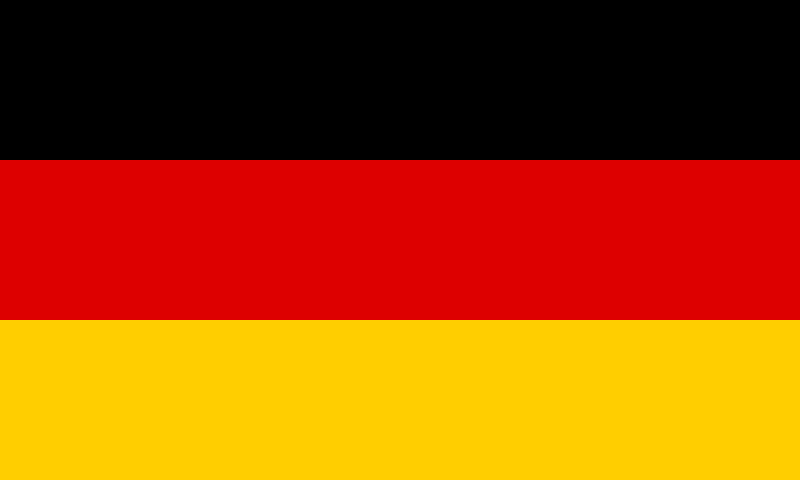 1.3 milyon itfaiyeci var.%90’ı gönüllü. 

   İtfaiye, eyalet ve yerel yönetimlere bırakılmış durumda. 

   Yasa gereği, 100 bin nüfusun üzerindeki yerleşimlerde meslek eğitimi almış itfaiye memurları bulundurma zorunluluğu var. 18-24 aylık bir meslek eğitiminden geçiriliyorlar.
İNGİLTERE:
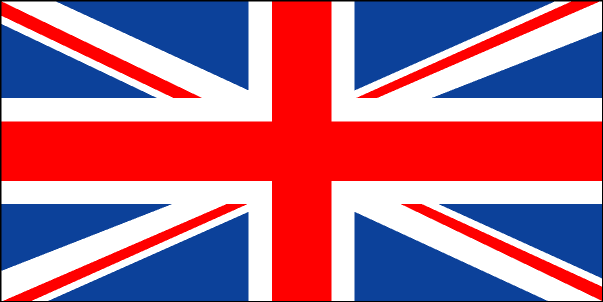 İtfaiyeciler belediyelere bağlı. İngiltere’de en büyük itfaiye Londra İtfaiyesi.

    1918 tarihli İtfaiyeciler Sendikası’nın 48 bin üyesi var.
FRANSA:
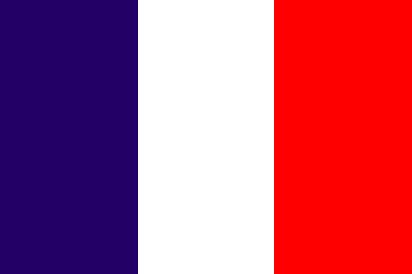 Ordu ve içişlerine bağlı çalışan iki kol itfaiye eri var. 
   Paris ve Marsilya’da askeri itfaiye erleri görev yapıyor. Güçlü sendikal hakları var.
 
   Tüm itfaiye örgütleri, Fransa  Ulusal İtfaiye Erleri Federasyonu’na bağlı faaliyet gösteriyor. 

    28 bini kadın olmak üzere 250 bin itfaiye eri var. Bunların %15’i profesyonel itfaiyeci, geri kalanı ise gönüllü er.
RUSYA:
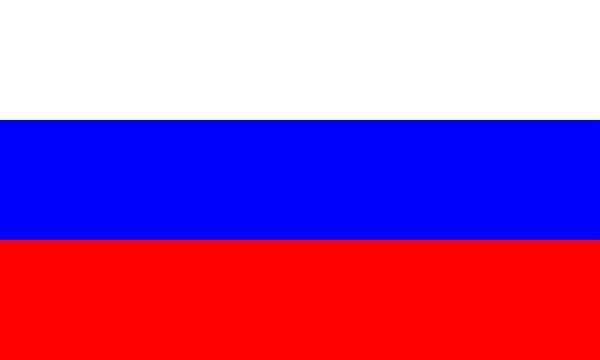 2002 yılında itfaiye, İçişleri Bakanlığı’ndan Acil Durumlar Bakanlığı’na devredildi. Bu bakanlığın kadrosu çoğunlukla askeri, ancak itfaiyeciler sivil.

    9 profesyonel itfaiye meslek okulu, gereken kalifiye personeli yetiştiriyor. 

    Rusya da toplam itfaiyeci sayısı 220 bin.
 İtfaiyenin 13 bin 600 istasyonu bulunuyor.
TÜRKİYE
Türkiye  şehir itfaiye kuruluşlarında 2009 yılı rakamları ile
 32.009 itfaiyeci görev yapmakta.
Bazı illerde gönüllü itfaiyeciler var.
Belediye İtfaiye Yönetmeliğine Göre İtfaiyecilerin Görevleri:
Yangınlara müdahale etmek ve söndürmek,

    Her türlü teknik kurtarma gerektiren olaylara müdahale etmek ve arazide, su üstü ve su altında her türlü arama ve kurtarma çalışmalarını yapmak,

    Su baskınlarına müdahale etmek,

    Doğal afetler ve olağanüstü durumlarda kurtarma çalışmalarına katılmak,
Belediye İtfaiye Yönetmeliğine Göre İtfaiyecilerin Görevleri:
KBRN(NBC) kirlenmelerinde arıtma işlemlerine yardımcı olmak,

   Halkı, kurum ve kuruluşları itfaiye hizmetleri ile ilgili olarak bilgilendirmek, alınacak önlemler konusunda eğitmek ve bu konuda tatbikatlar yapmak,

   Belediye sınırları dışındaki olaylara müdahale etmek,

   Talep edilmesi halinde orman yangınlarının söndürülmesi çalışmalarına katılmak,
İmar planlarına göre parlayıcı, patlayıcı ve yanıcı madde depolama yerlerini tespit etmek,

    Kuruluşları yangına karşı önlemler yönünden denetlemek, bu konularda mevzuatın öngördüğü izin ve ruhsatları vermek,

    Belediye başkanının verdiği diğer görevleri yapmak!
 ???
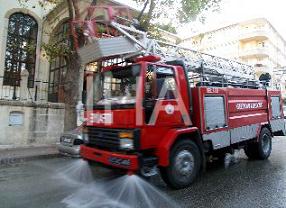 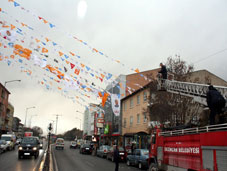 Neler yapılmalı?
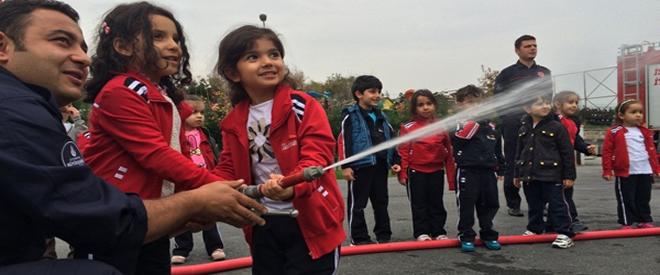 Sonuç olarak:
 İtfaiyeler tek bir çatı altında toplanmalı, gerekli standardizasyonlar yapılmalı, itfaiye çalışanlarının sosyal ve fiziki şartları her ilde eşitlenmeli, kısaca Emniyet Genel Müdürlüğü gibi İtfaiye Başkanlığı çatısı altında itfaiyeler tek bir bütün haline getirilmelidir.
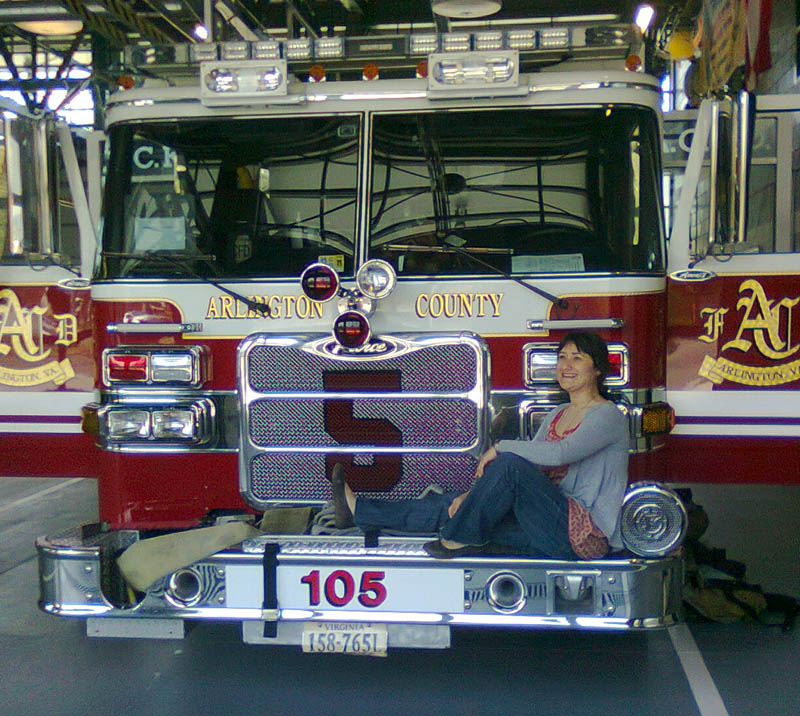 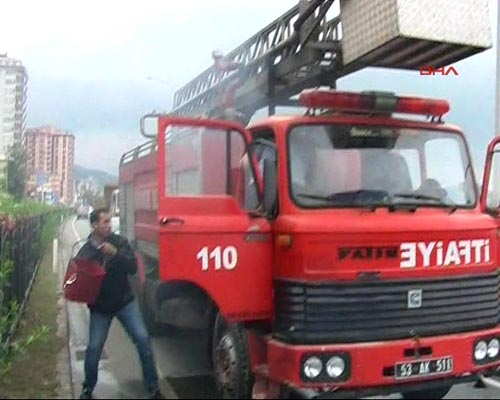 İtfaiyeciler ne istiyor?
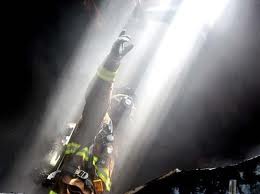 TEŞEKKÜRLER
Kaynakça:
http://www.ankara.bel.tr/AbbSayfalari/ankara_itfayesi/ankara_itfayesi.aspx ANKARA İTFAİYESİ
http://www.nfpa.org NATİONAL FİRE PROTECTİON ASSOCİATİON
http://www.ctif.org/ International association of fire and rescue service
http://www.memursen.org.tr/haberdetay.php?fide=2065
İTFAİYE ÇALIŞANLARININ SAĞLIK SORUNLARI Hacettepe Üniversitesi Sağlık Bilimleri Enstitüsü İş Sağlığı Programı Doktora Tezi Dr. Levent Tunalı 1996
ANKARA İLİ BÜYÜKŞEHİR BELEDİYESİMERKEZ İTFAİYE’DE ÇALIŞAN İTFAİYECİLERİN GENEL SAĞLIK VE BESLENME DURUMLARININ SAPTANMASI  Hacettepe Üniversitesi Sağlık Bilimleri Enstitüsü Diyetetik Programı YÜKSEK LİSANS TEZİ Figen KÜÇÜK 2006
http://www.usfa.fema.gov/ U.S. Fire Administration
http://www.arem.gov.tr/ T.C. İçişleri Bakanlığı Araştırma ve Etütler merkezi
http://www.ibb.gov.tr İstanbul Büyükşehir Belediyesi İtfaiıye daire başkanlığı